Hoy es jueves, 23 de abril de 2020
Repaso vocabulario: ¿Qué es?
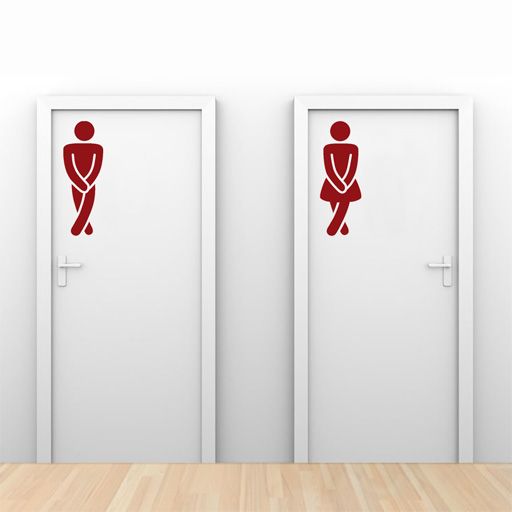 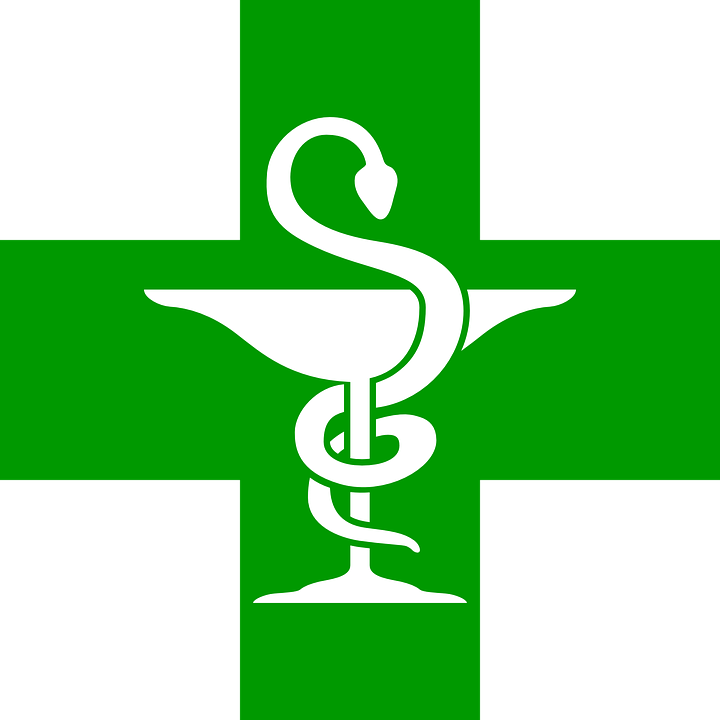 Una farmacia
Los servicios
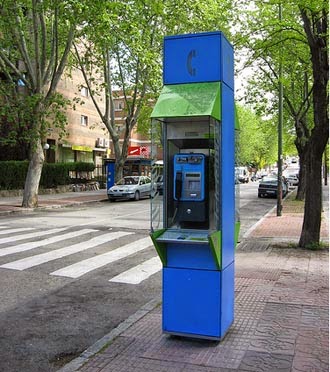 Una cabina de teléfonos
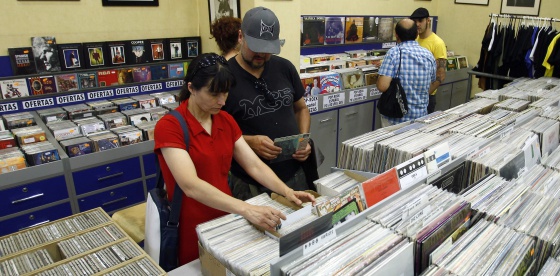 Una tienda de discos
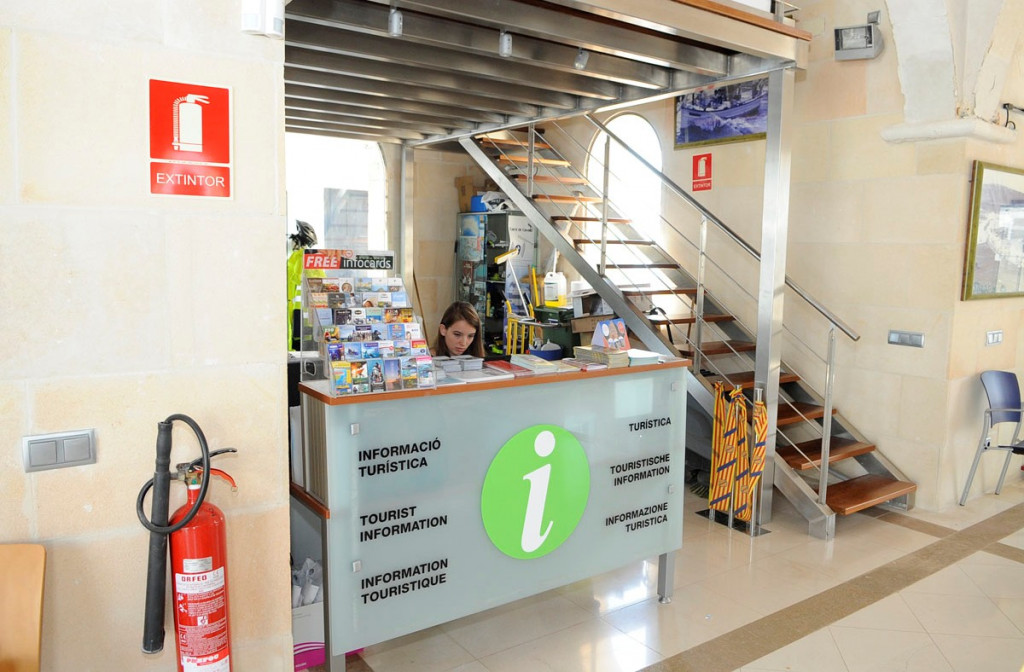 Una oficina de información
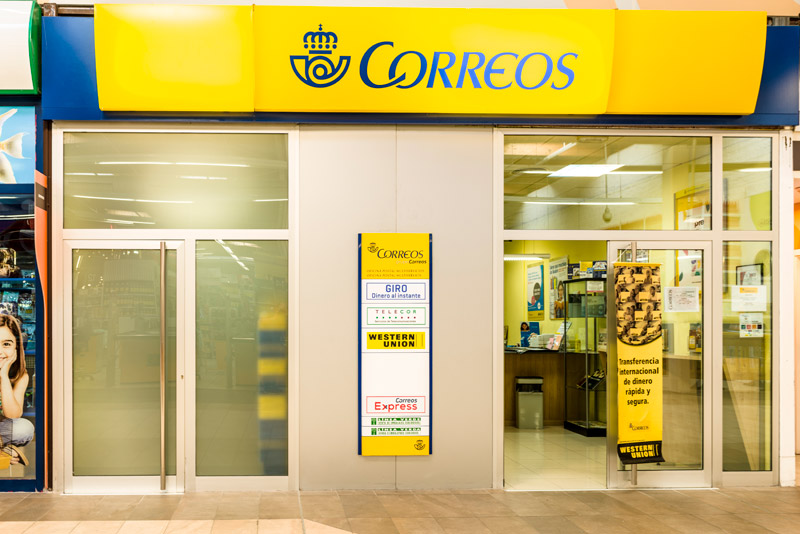 (Una oficina de) Correos
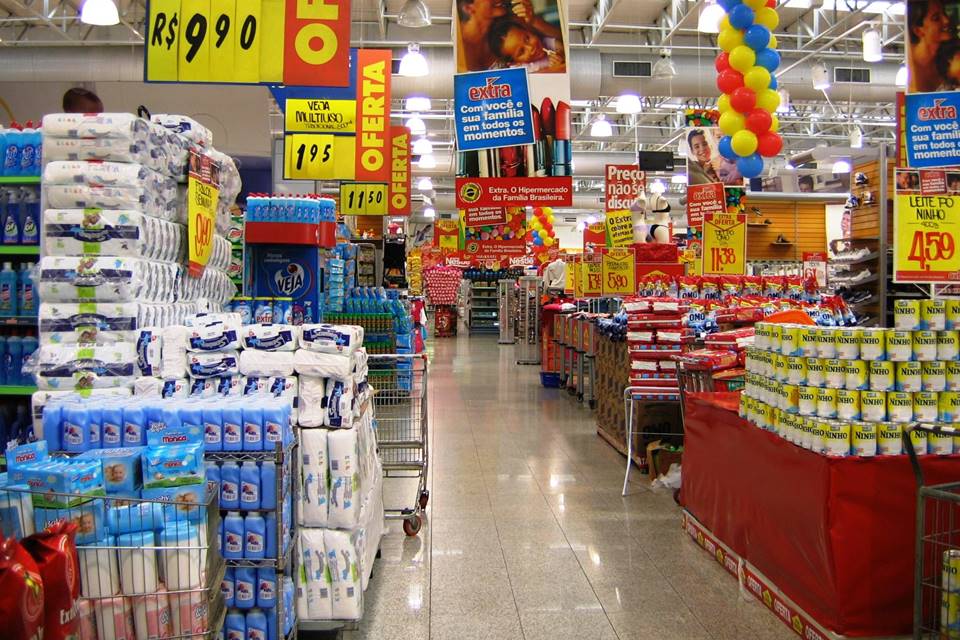 Un supermercado
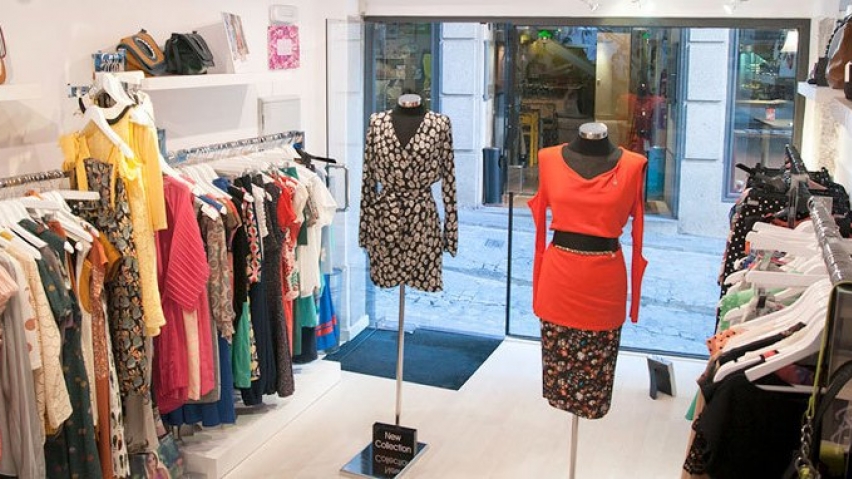 Una tienda de moda
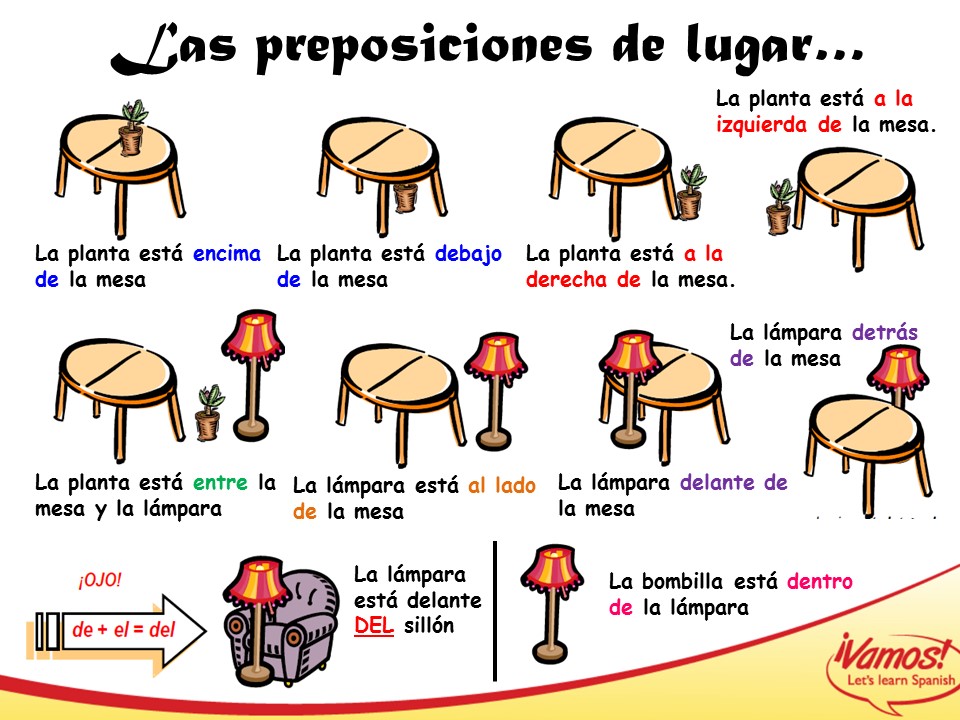 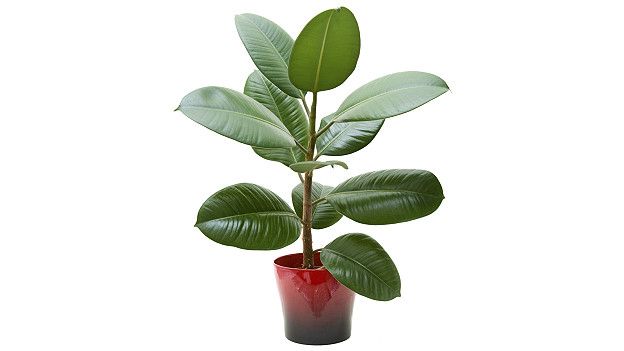 La planta está lejos de la mesa
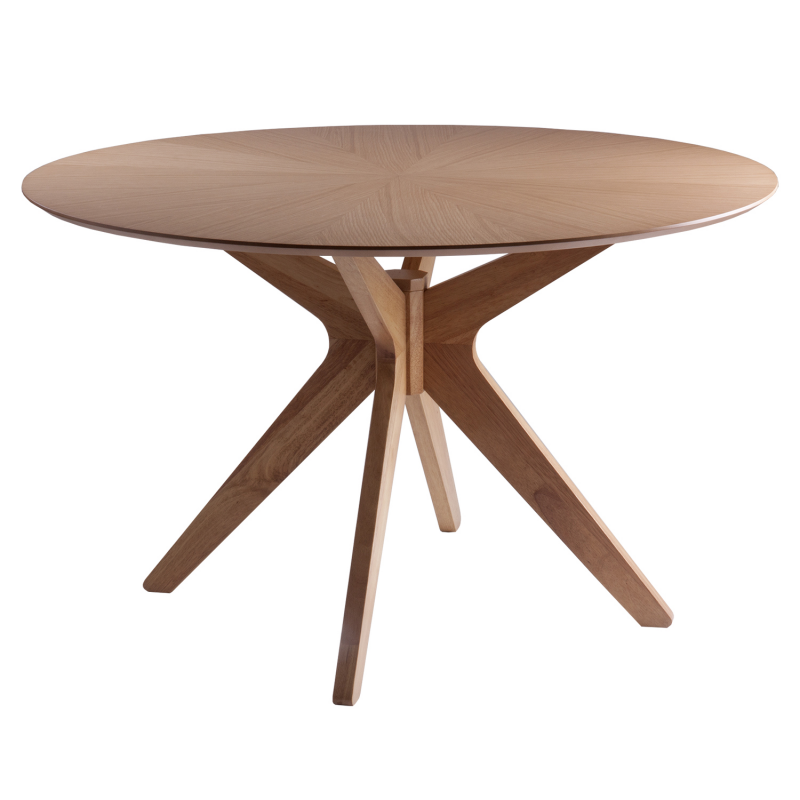 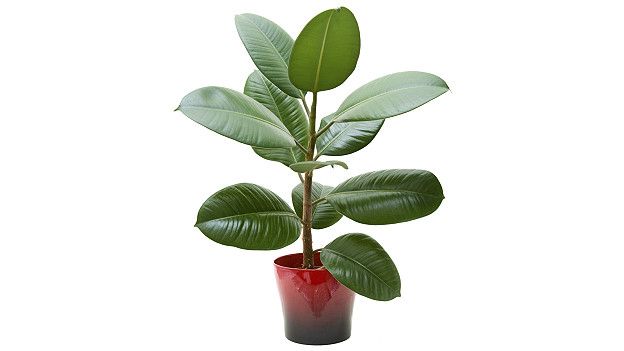 La planta está cerca de la mesa
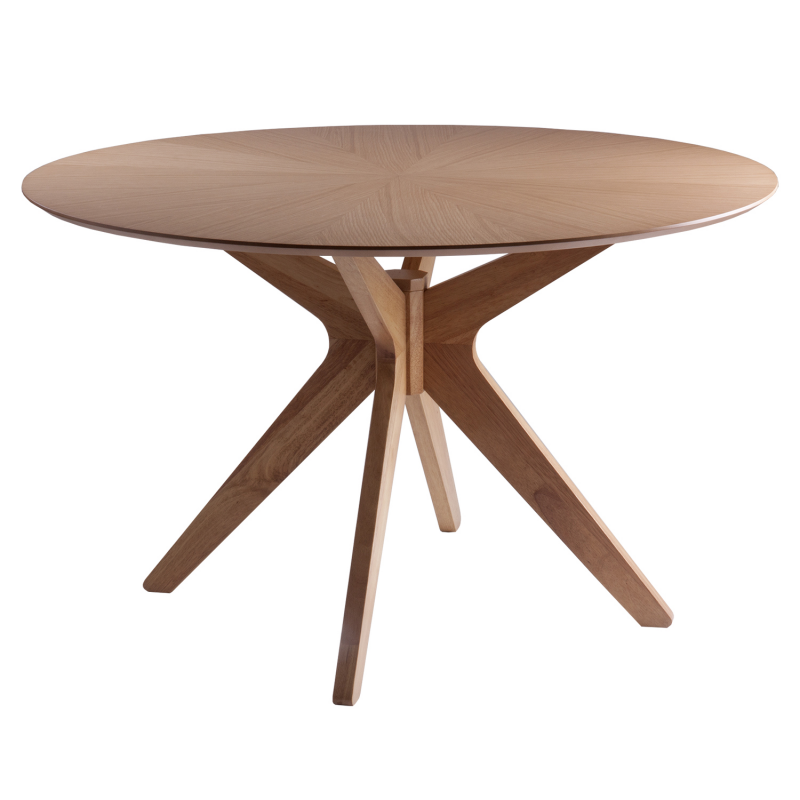 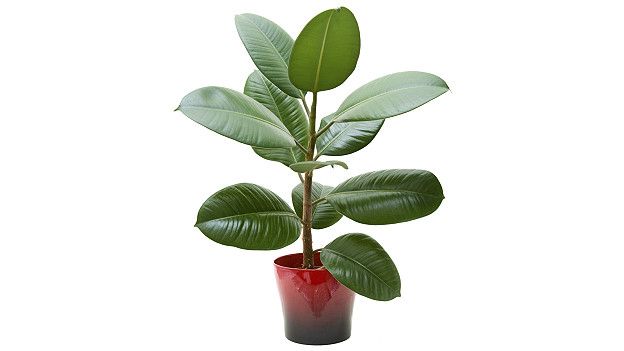 La planta está enfrente de la mesa
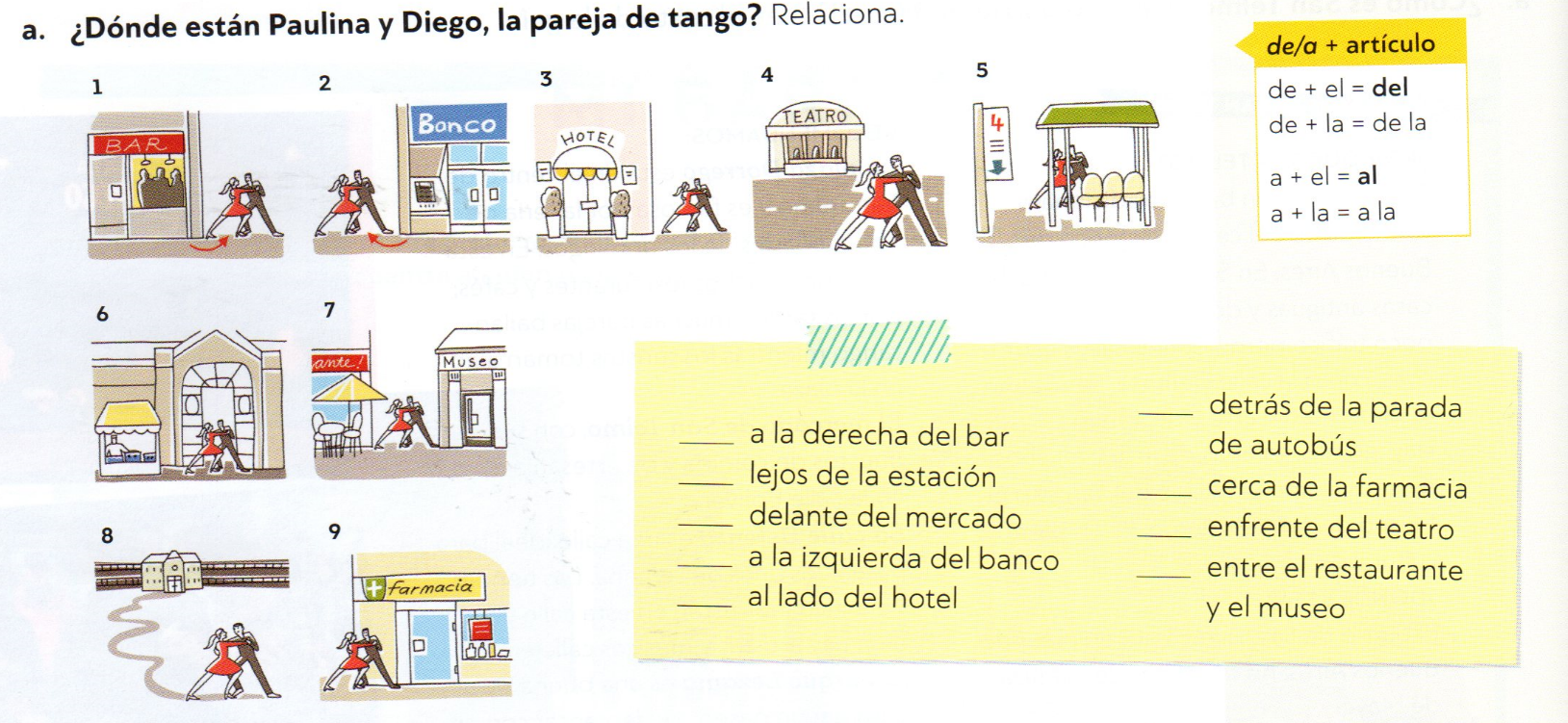 5
1
8
9
6
4
2
7
3
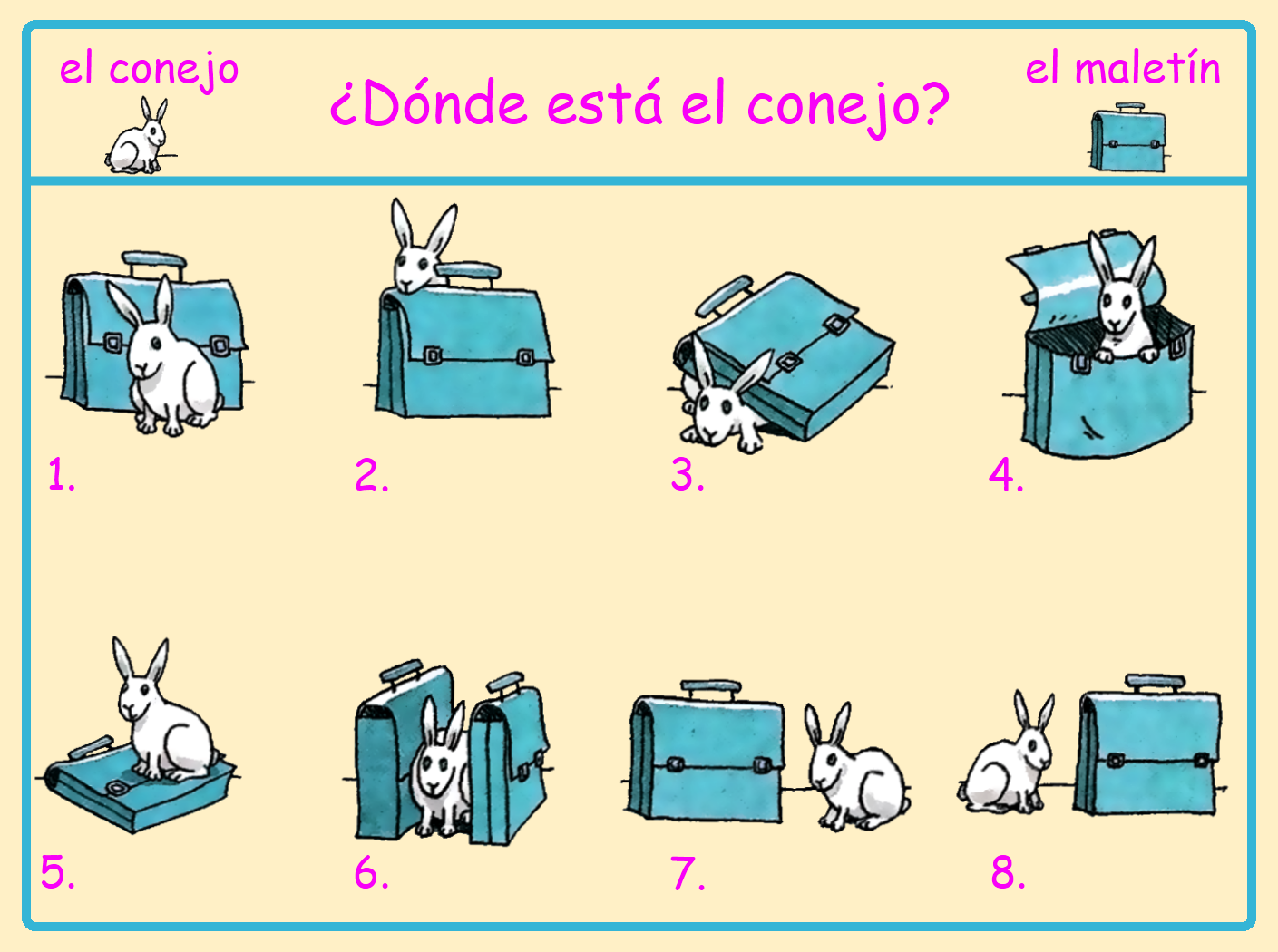 Dentro del maletín
Debajo del maletín
Detrás del maletín
Delante del maletín
A la izquierda del maletín
encima del maletín
A la derecha del maletín
Entre dos maletines
Libro pg. 19 ej. 3a
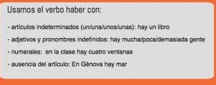 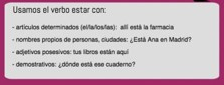 Libro pg. 19 ej. 3b
Es una ciudad grande, pero no es la capital del país. Es famosa por su equipo de fútbol. Está en el noreste de España, en el Mediterráneo. Hay un templo muy conocido y también hay un barrio antiguo con muchos bares y muchos monumentos interesantes. También hay gente de muchos pasíes diferentes.
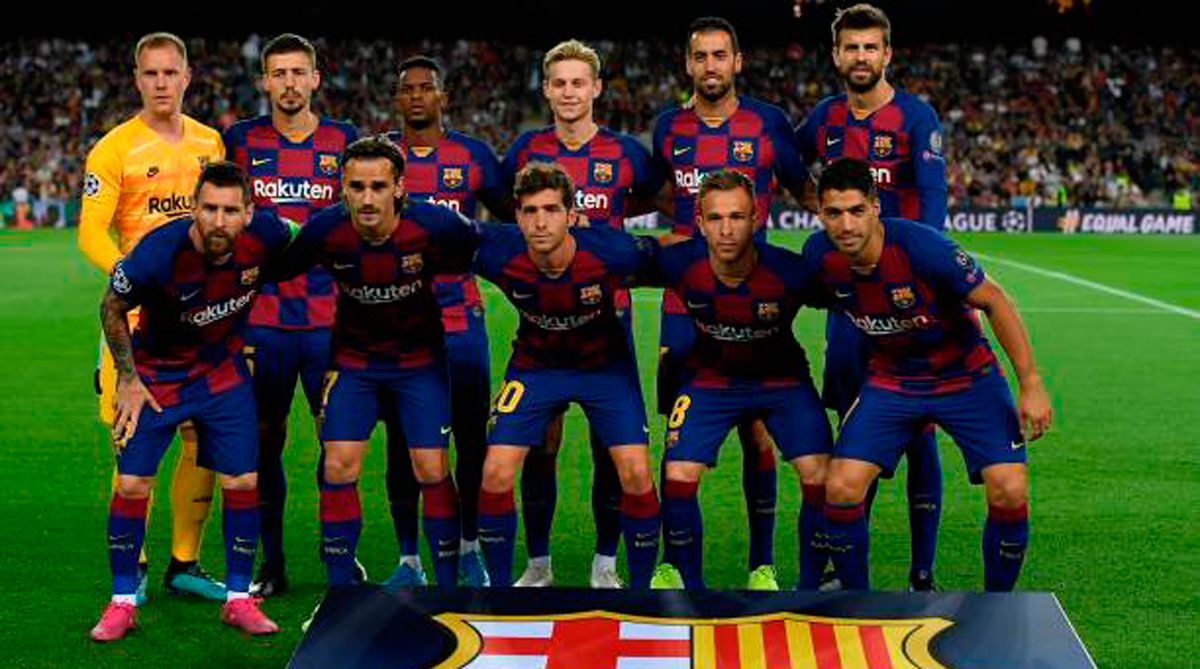 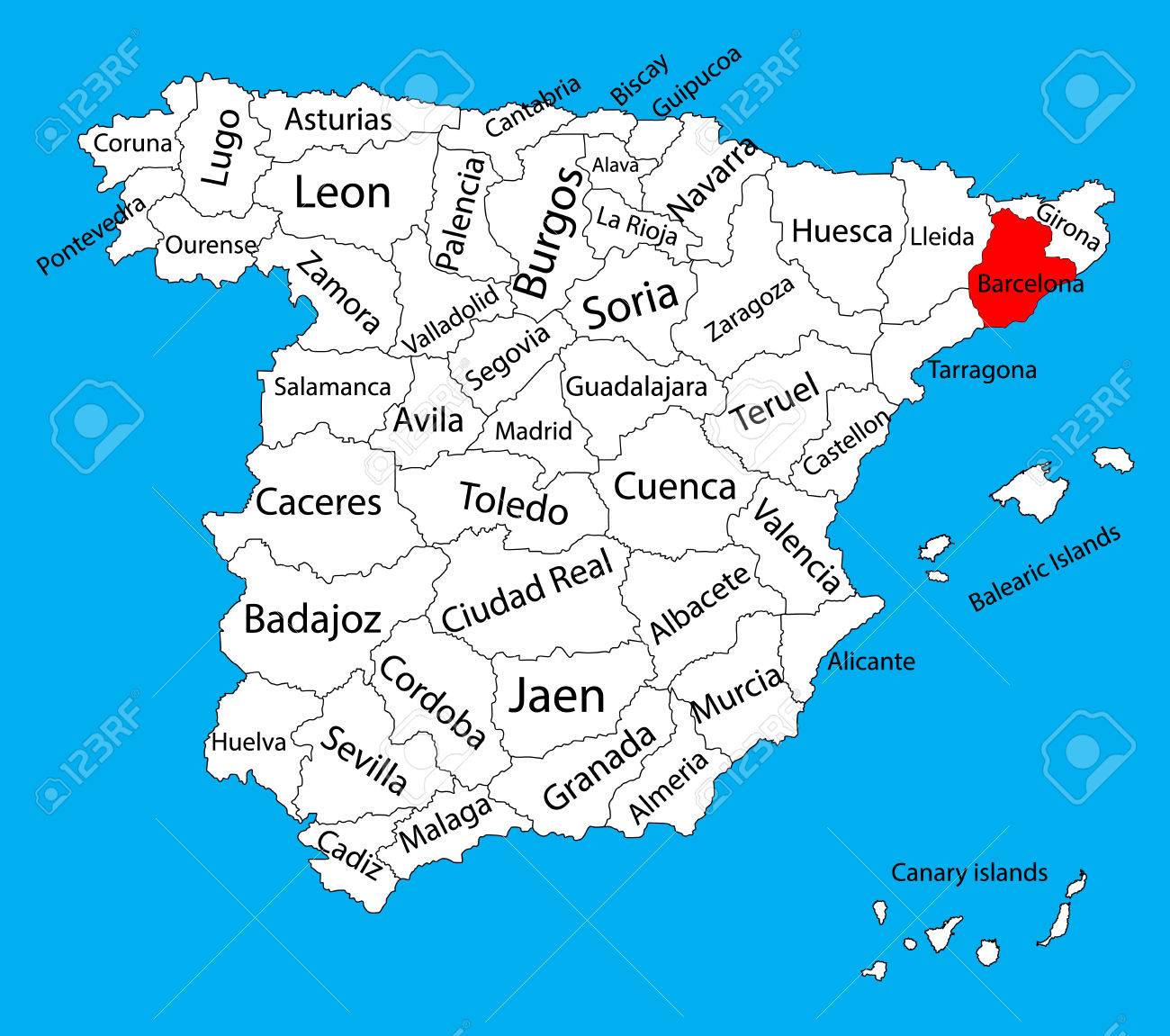 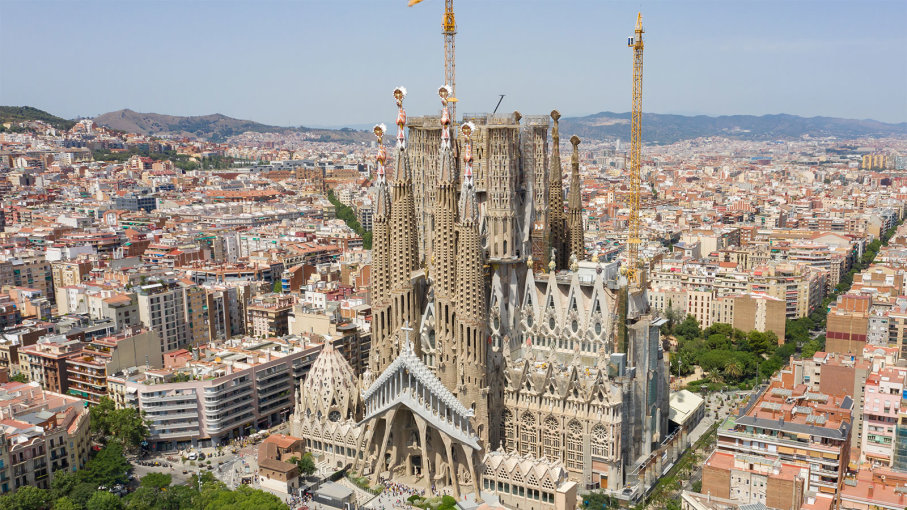 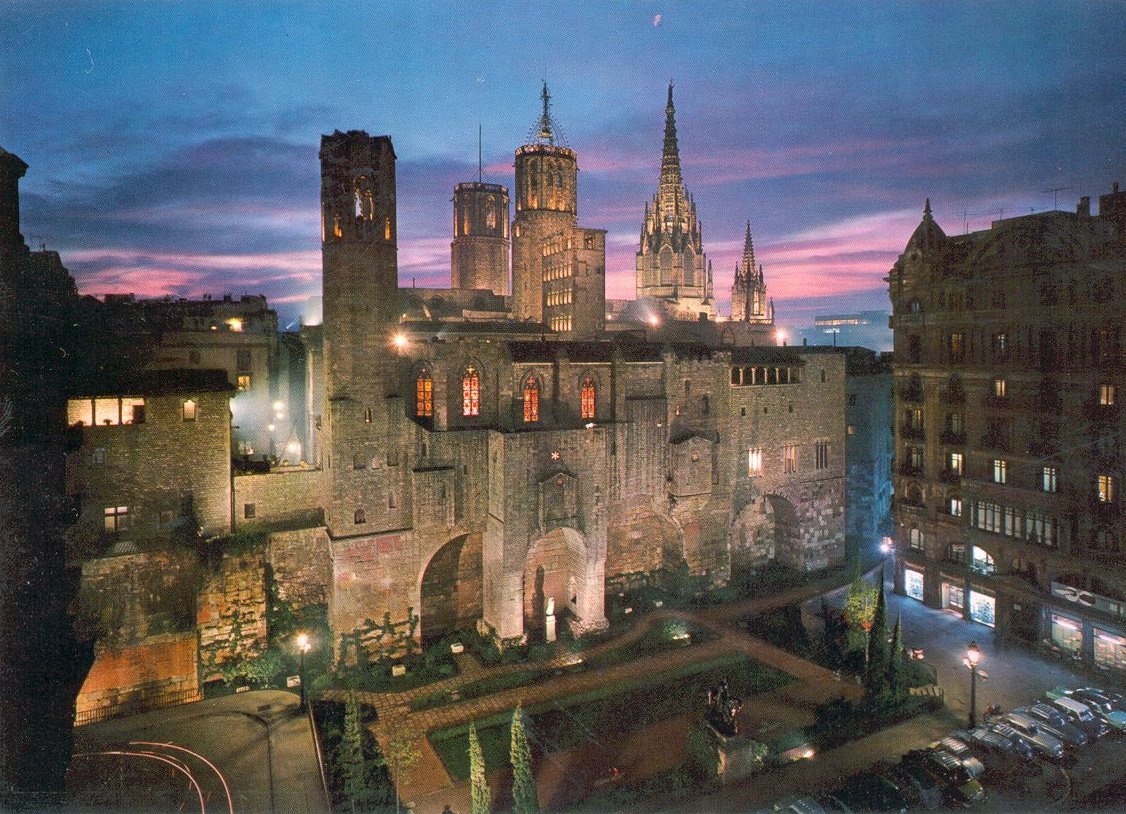 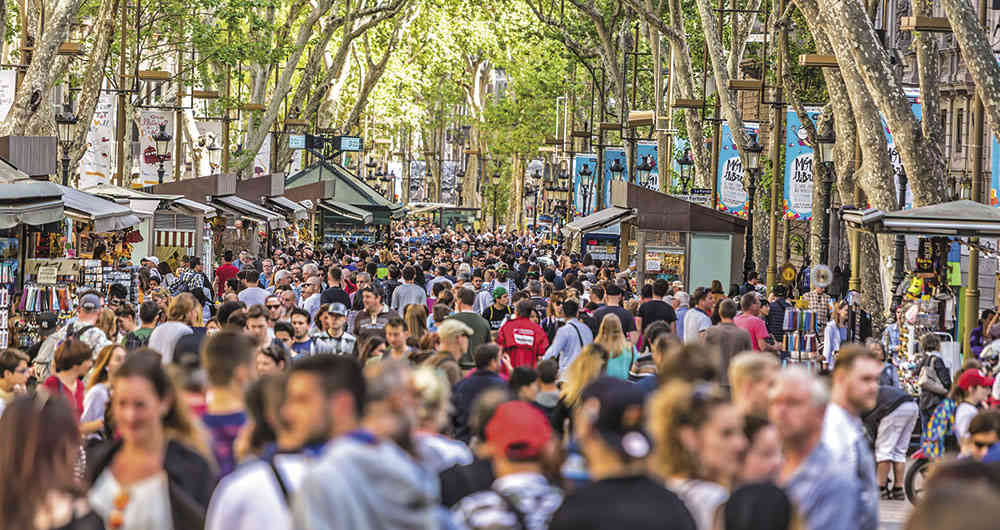 Barcelona
Libro pg. 50 ej. 5
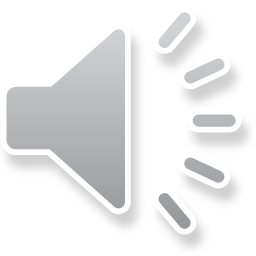 Los planes del Elsa
¿Tiene planes el lunes?
Por la mañana, ir al museo arqueológico
¿Tiene planes el martes?
Visitar la catedral
¿Tiene planes el miércoles?
¿Tiene planes el jueves?
Ir a la playa y pasear por el centro
A las 21:00 ir a un concierto de jazz
¿Tiene planes el viernes?
¿Tiene planes el sábado?
Por la noche, salir por el centro con una amiga y su hermano
¿Tiene planes el domingo?
Soluciones
Libro pg.  50 ej. 4
Estoy – es – está –es-es-es-hay-hay-hay-hay-estás
Libro pg. 51 ej. 8
1; una farmacia
2, los servicios
3; Correos
4; un restaurante
5; una cabina de teléfonos
Libro pg. 50 ej. 6a
En un quiosco
Es una panadería
Es una oficina de información
En Correos
En una farmacia
En un cine
Libro pg. 51 ej. 7
2; se pueden comprar perfumes
3; se puede tomar un autobús / se pueden comprar billetes de autobús
4; se pueden ver obras de arte / pinturas / esculturas / se puede ver una exposición
5; se puede tomar un taxi
6; se puede beber y comer